Light and Seeing
Information
Constructing Explanations and Designing Solutions
Engaging in Argument from Evidence
2. Cause and effect
What can James see in the dark? (1)
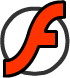 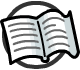 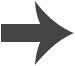 [Speaker Notes: Teacher notes
Ask: “Why can’t James see where he is?” , “What is the darkest place you’ve ever been in?”  and “Where do you think is the darkest place in our school?”.
James’s speech bubbles give clues about the objects he can feel in the dark place. Ask students what they think James has found, and where they think he is.]
What can James see in the dark? (2)
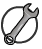 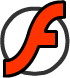 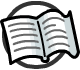 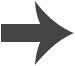 [Speaker Notes: Teacher notes
Remind students of James’s descriptions from the previous slide and ask them which object they think he was describing.
“A long flat thing that’s big enough to lie on” – bed 
“A small flat thing that rustles” – book 
“Something warm and hairy” – Fuzz the dog
“Something long and silky hanging on the wall” – curtains 
“A hard wooden thing that’s big enough to sit on” – chair 
“A box with a springy thing in it” – Jack in the box
“A flat plastic board with lots of buttons” – keyboard 
“A round plastic thing that bounces” – ball

This slide covers the Science and Engineering Practice:
Engaging in Argument from Evidence: Construct an argument with evidence to support a claim.]
Why do we need light?
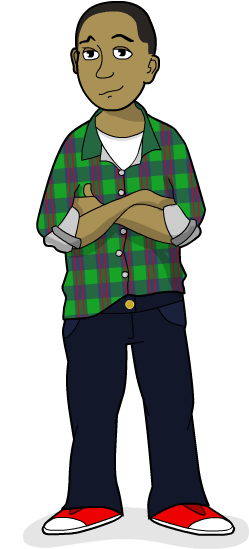 We can’t see without a light;
our eyes don’t work unless 
it’s bright!
If a light shines onto something then we can see it.
Some things give out their own light.
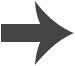 What are light sources?
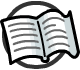 Lots of things make light. Things that make light are called light sources!
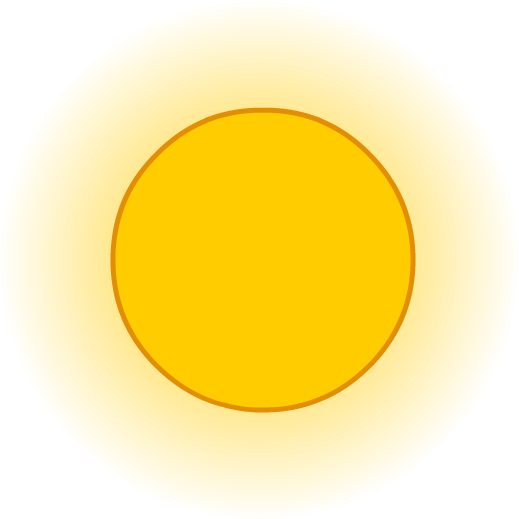 How many light sources can you think of?
Here are some examples to help you:
sunlight
stars
lightning
glow worms!
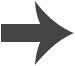 [Speaker Notes: Teacher notes
Ask students to list or draw as many different light sources as they can. Reinforce the idea that a light source “makes the light that you see” and “the light that you see comes from a light source.”  students could display their drawings around the board.]
What is the brightest light source?
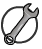 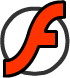 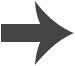 [Speaker Notes: This slide covers the Science and Engineering Practice:
Constructing Explanations and Designing Solutions: Use information from observations (firsthand and from media) to construct an evidence-based account for natural phenomena.]
What is the dimmest light source?
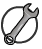 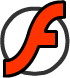 [Speaker Notes: This slide covers the Science and Engineering Practice:
Constructing Explanations and Designing Solutions: Use information from observations (firsthand and from media) to construct an evidence-based account for natural phenomena.]